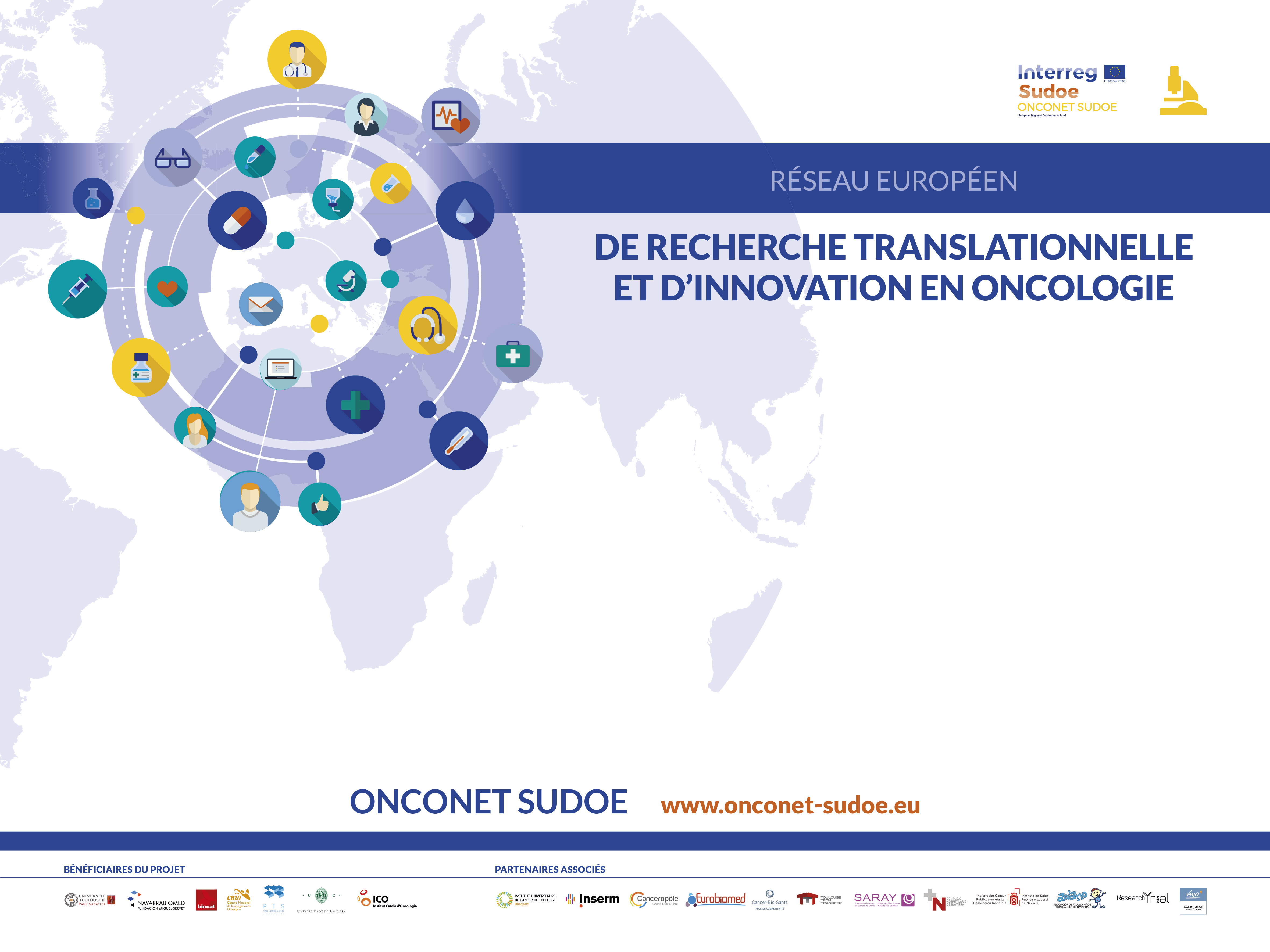 Nutrition,
Physical Activity
& Cancer
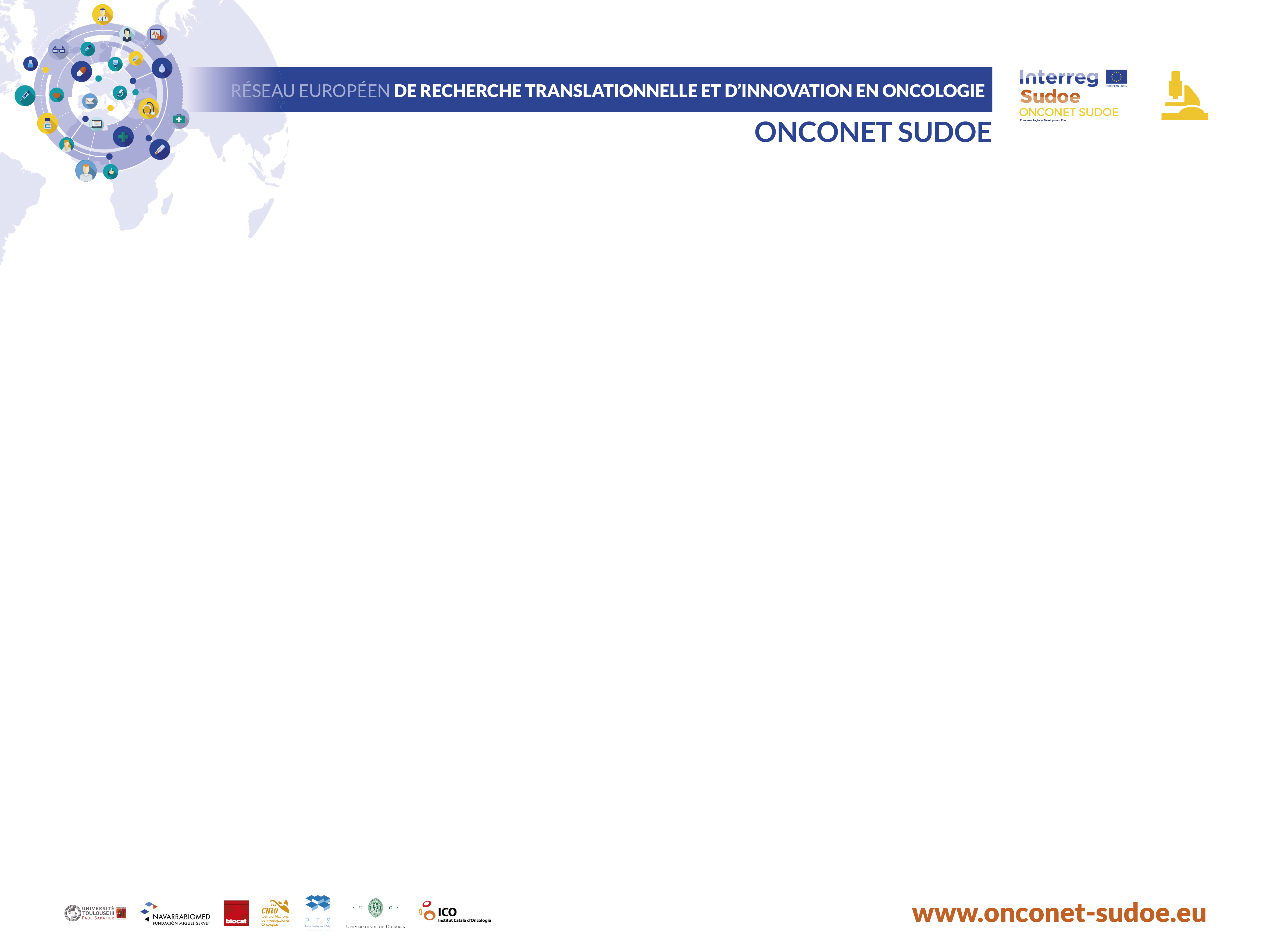 PARTNERS
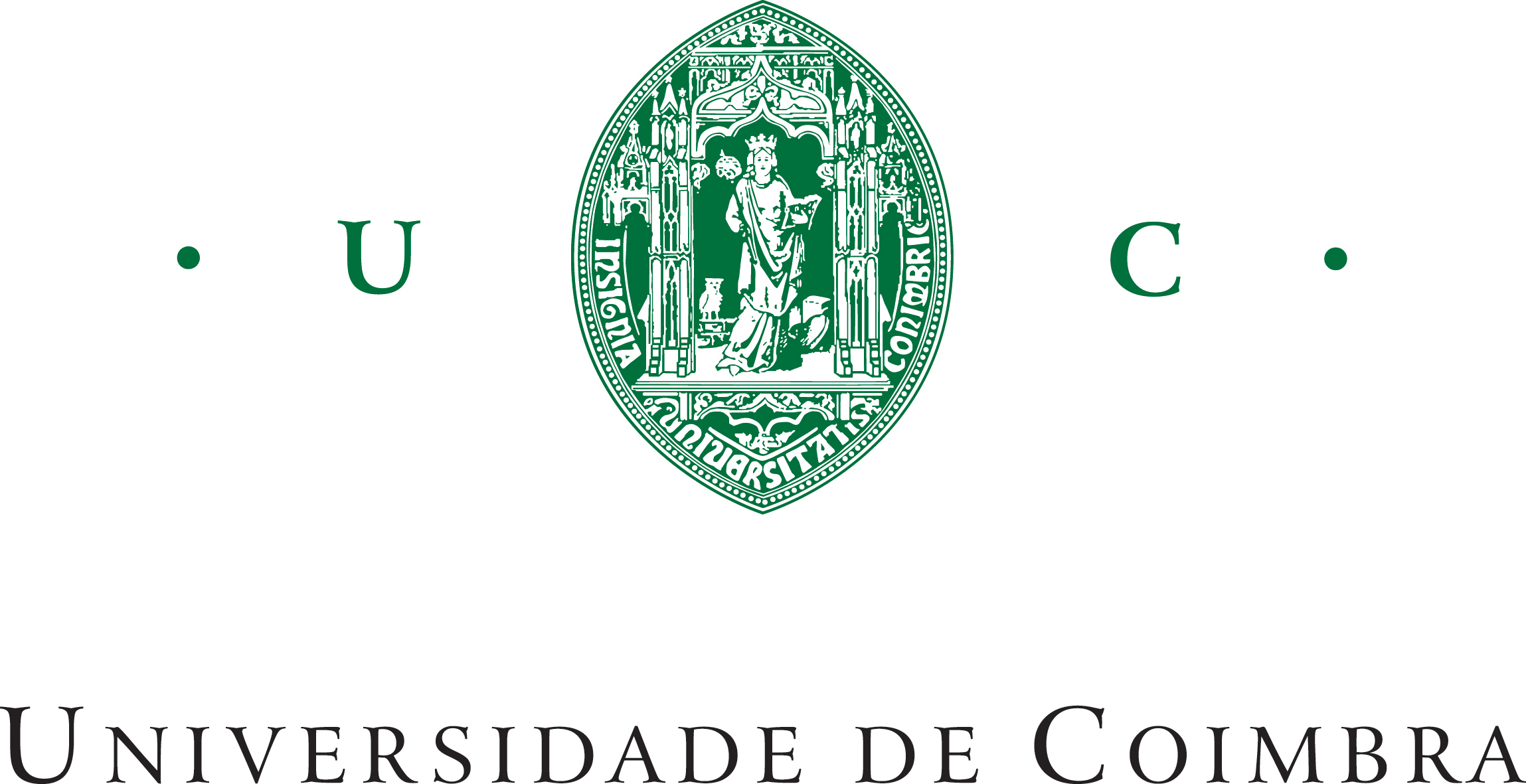 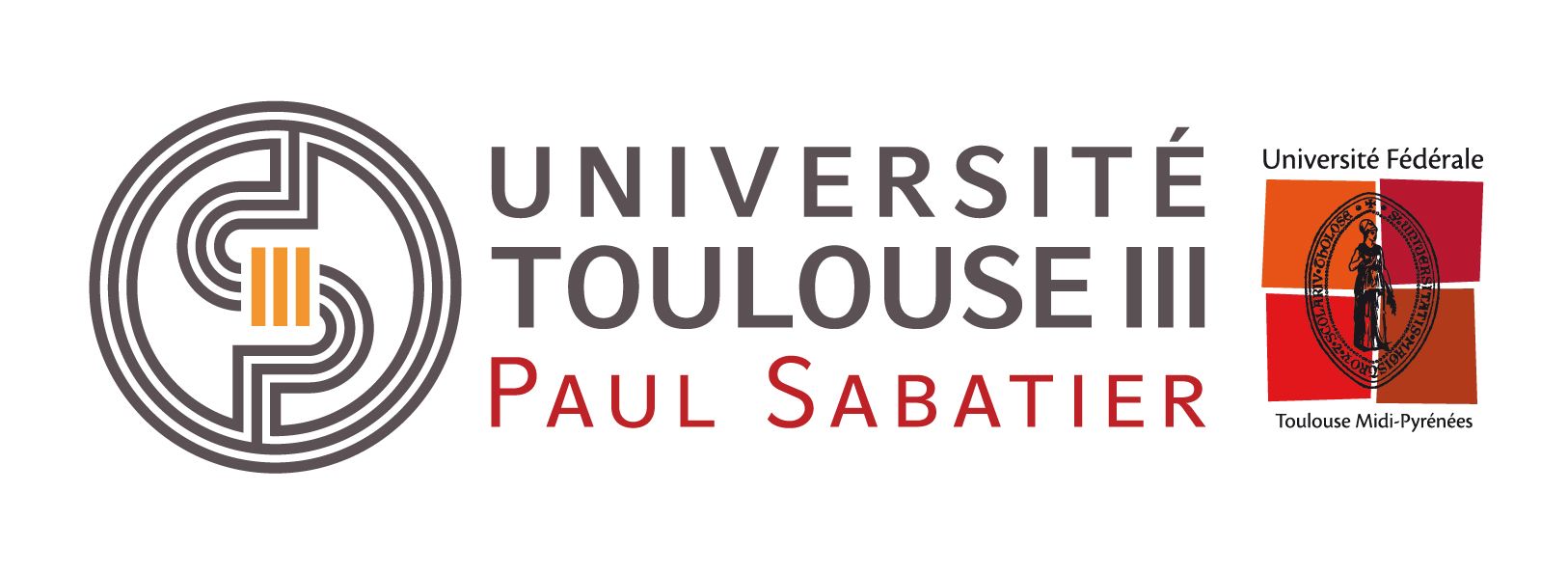 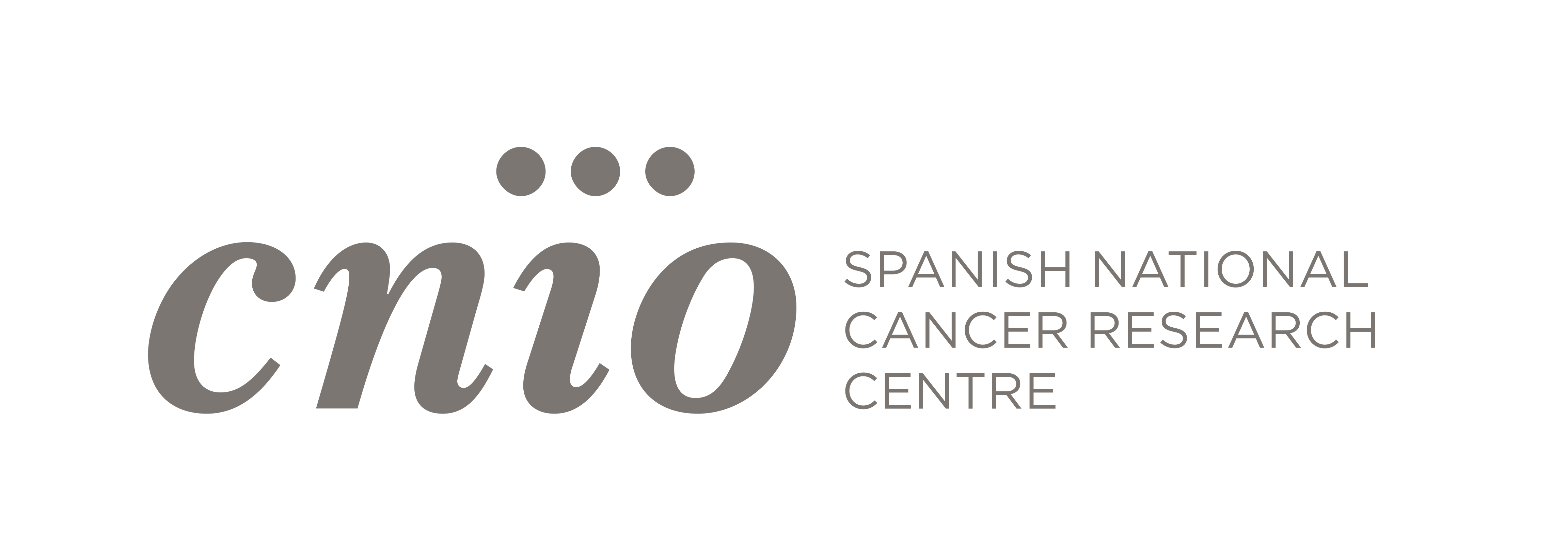 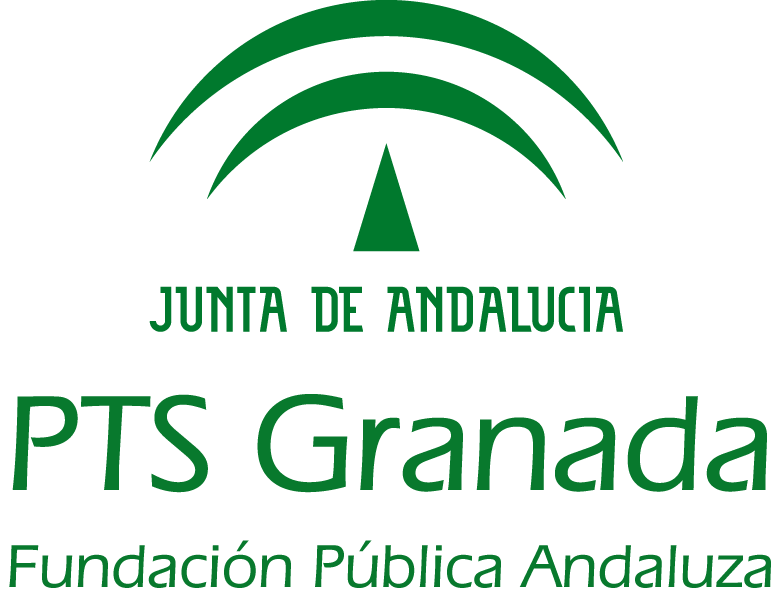 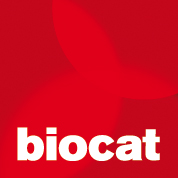 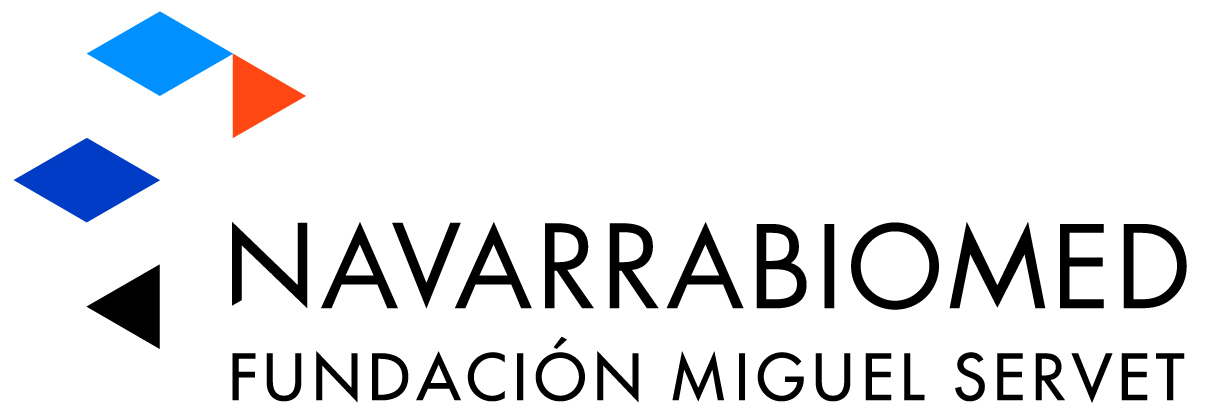 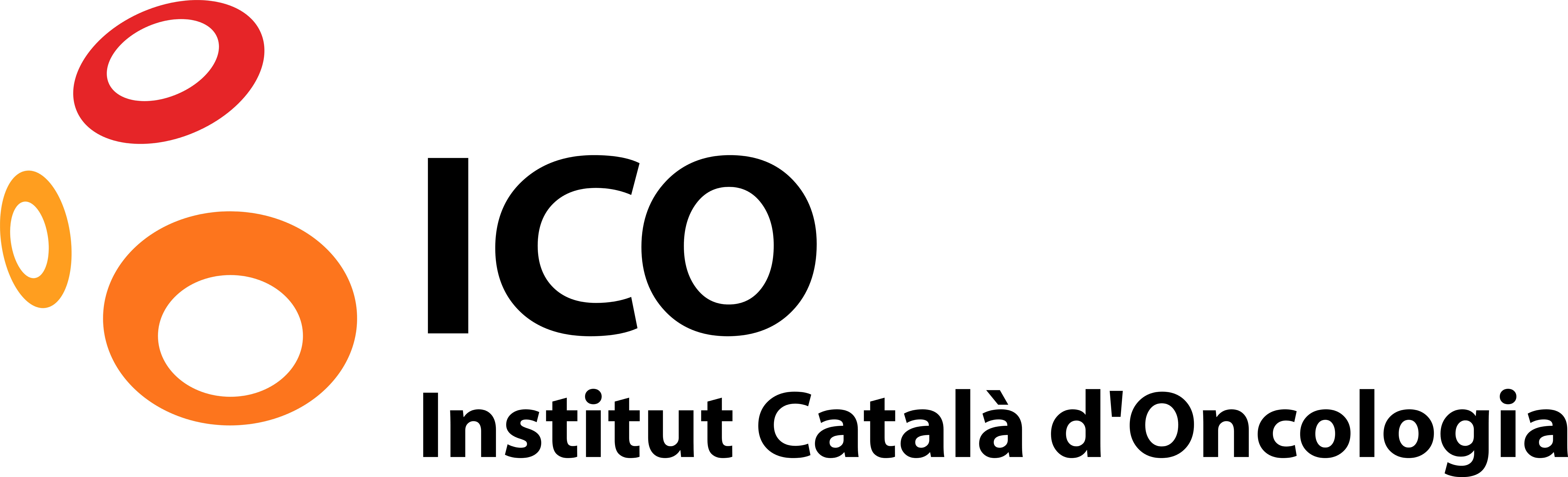 [Speaker Notes: Project coordinator
Partner institutions]
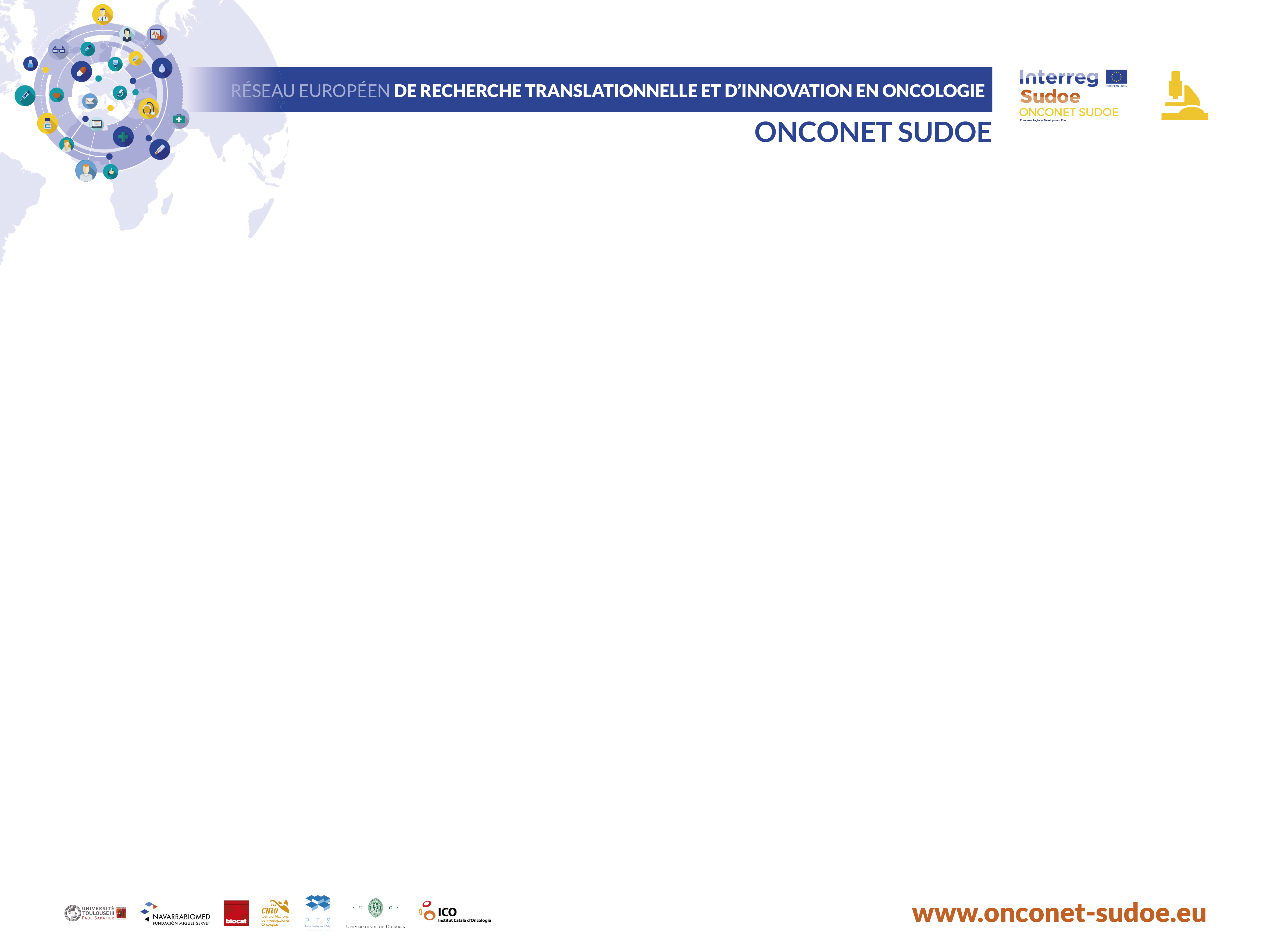 ONLINE COURSES x2
Nutrition, physical activity and cancer prevention
COURSE 2.- PREV&TREATMENT
Specialised care providers
COURSE 1.- PREVENTION
Primary care level.
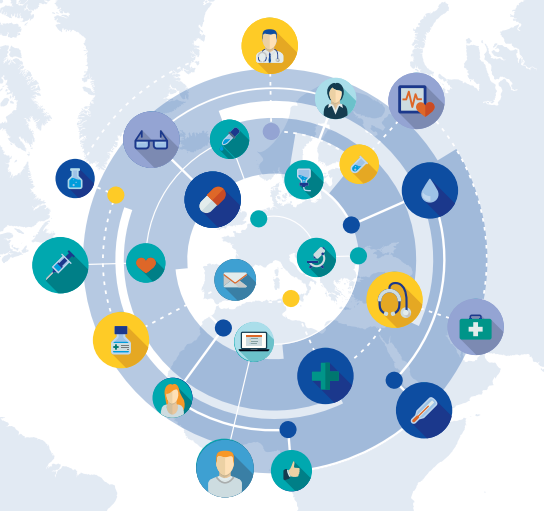 Module 1: General nutritional concepts and relation to cancer
Module 2: Recommendations on cancer prevention
Module 3: Advanced topics
E.g.: carcinogens, anti-carcinogens, dietary patterns, supplements, body composition, chronodiet
Module 3: Advanced topics
E.g.: nutritional screening/tt, consequences of antineoplastic treatments, malnutrition, herb-drug interactions
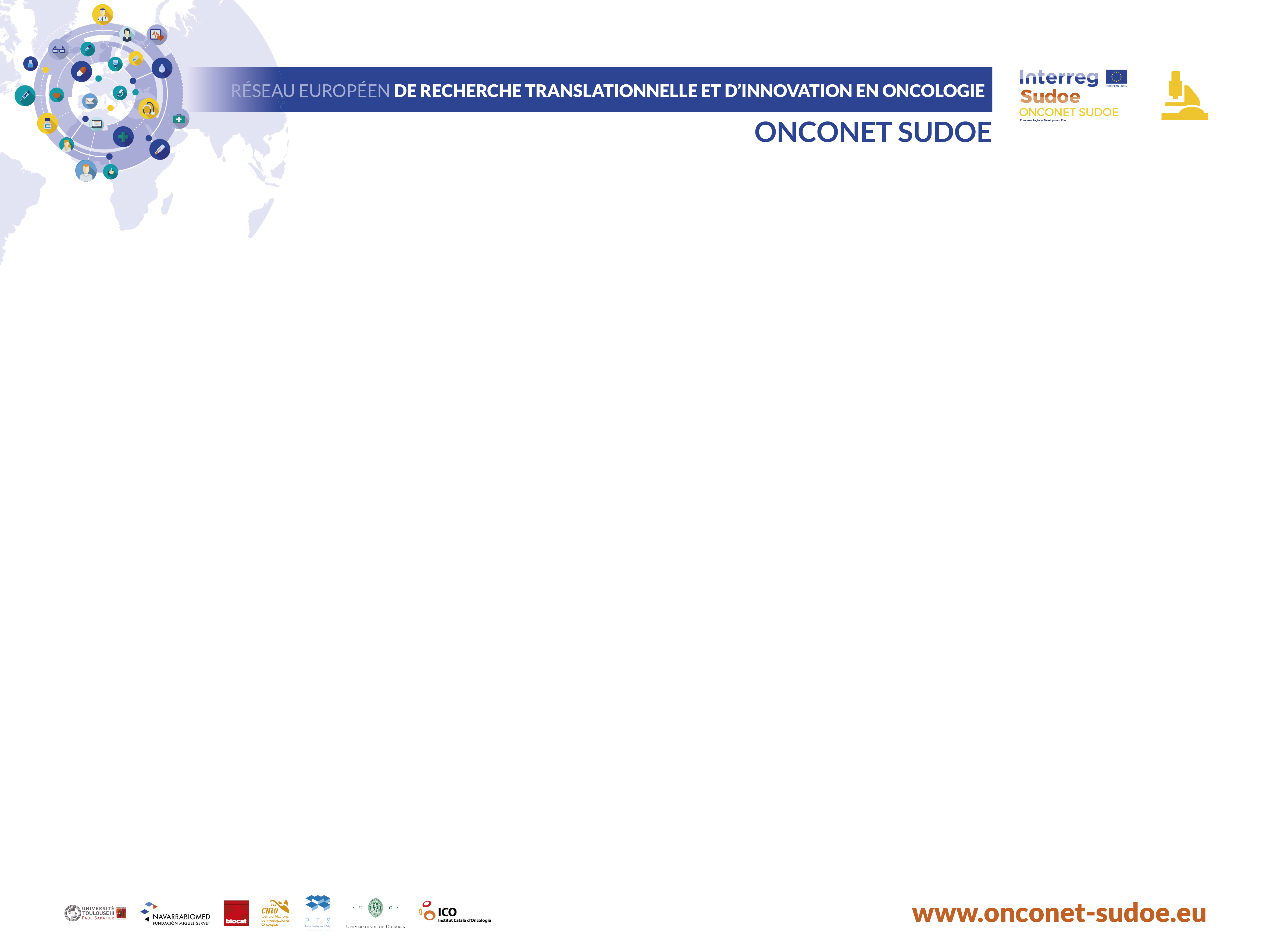 MULTIMEDIA
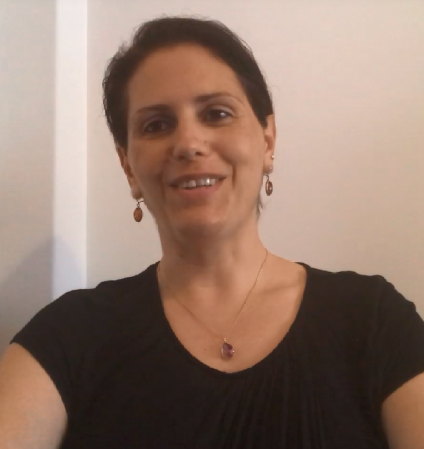 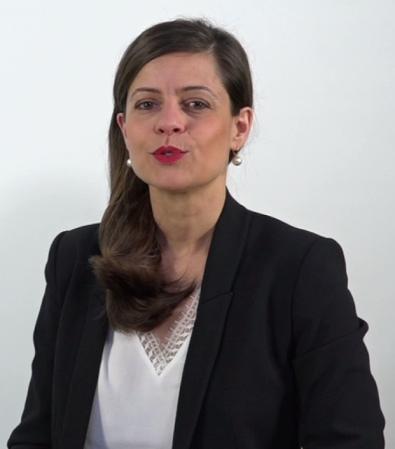 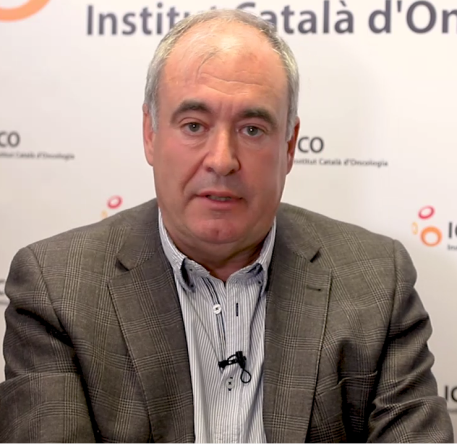 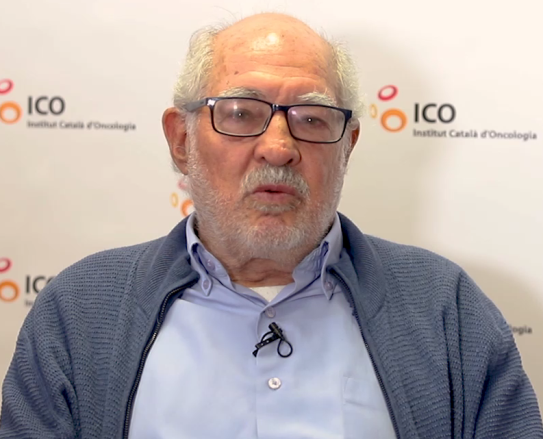 VIDEOS
Charlotte VAYSSE
Ricard MESIA
Carlos A. GONZALEZ
Paula RAVASCO
SPAIN
SPAIN
FRANCE
PORTUGAL
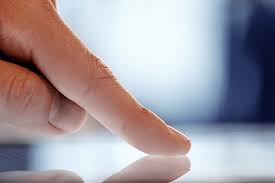 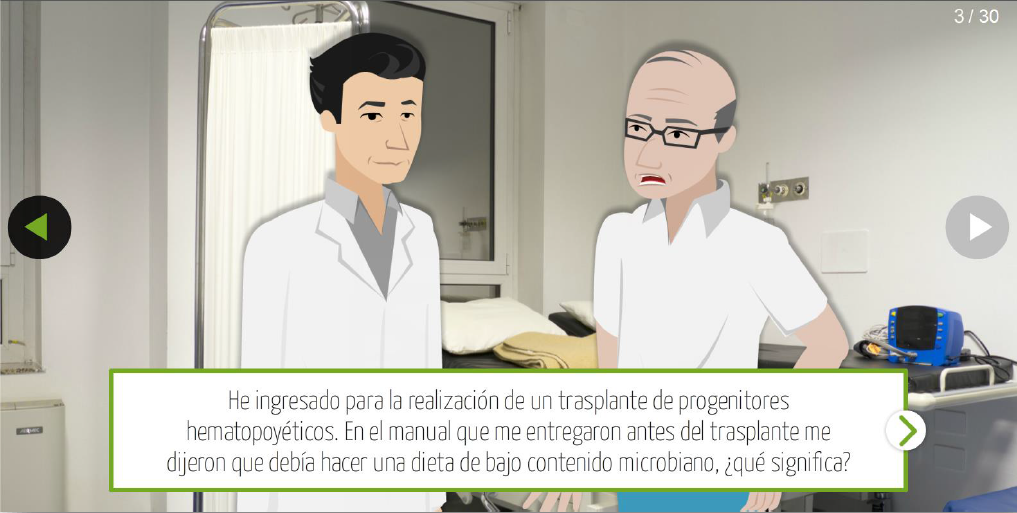 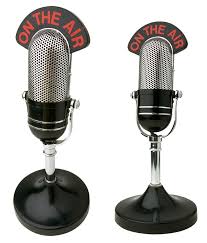 CLINICAL SCENARIOS
ACTIVITIES
AUDIO
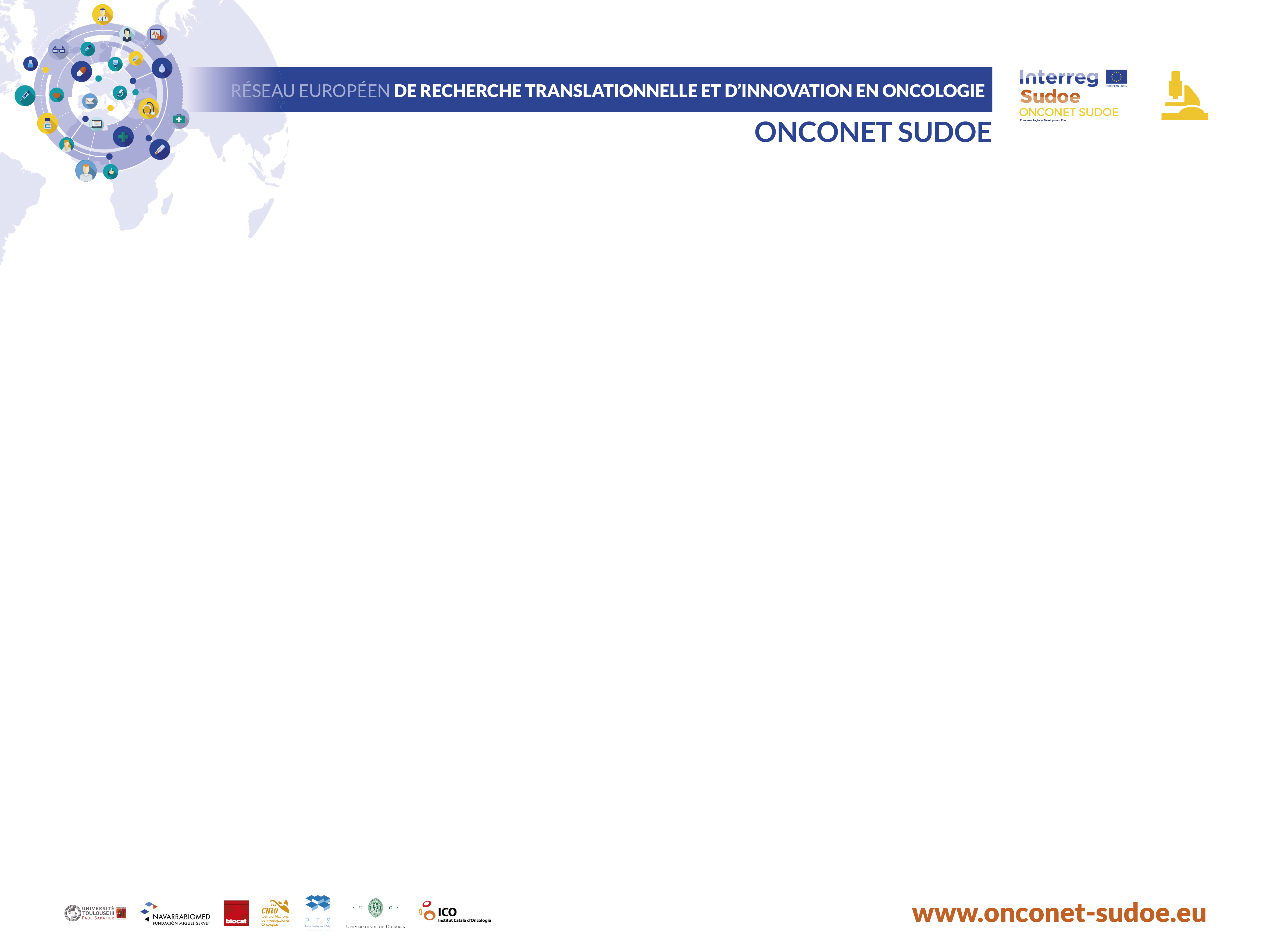 https://www.e-oncologia.org/en
3 EDUCATIONAL BRANCHES:
Corporate Education
Academics (master, postgrad)
Online Education (1 Master SEOM 1500 hours (Medical residents); 1 Postgrad course (750 hours).
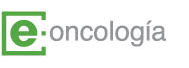 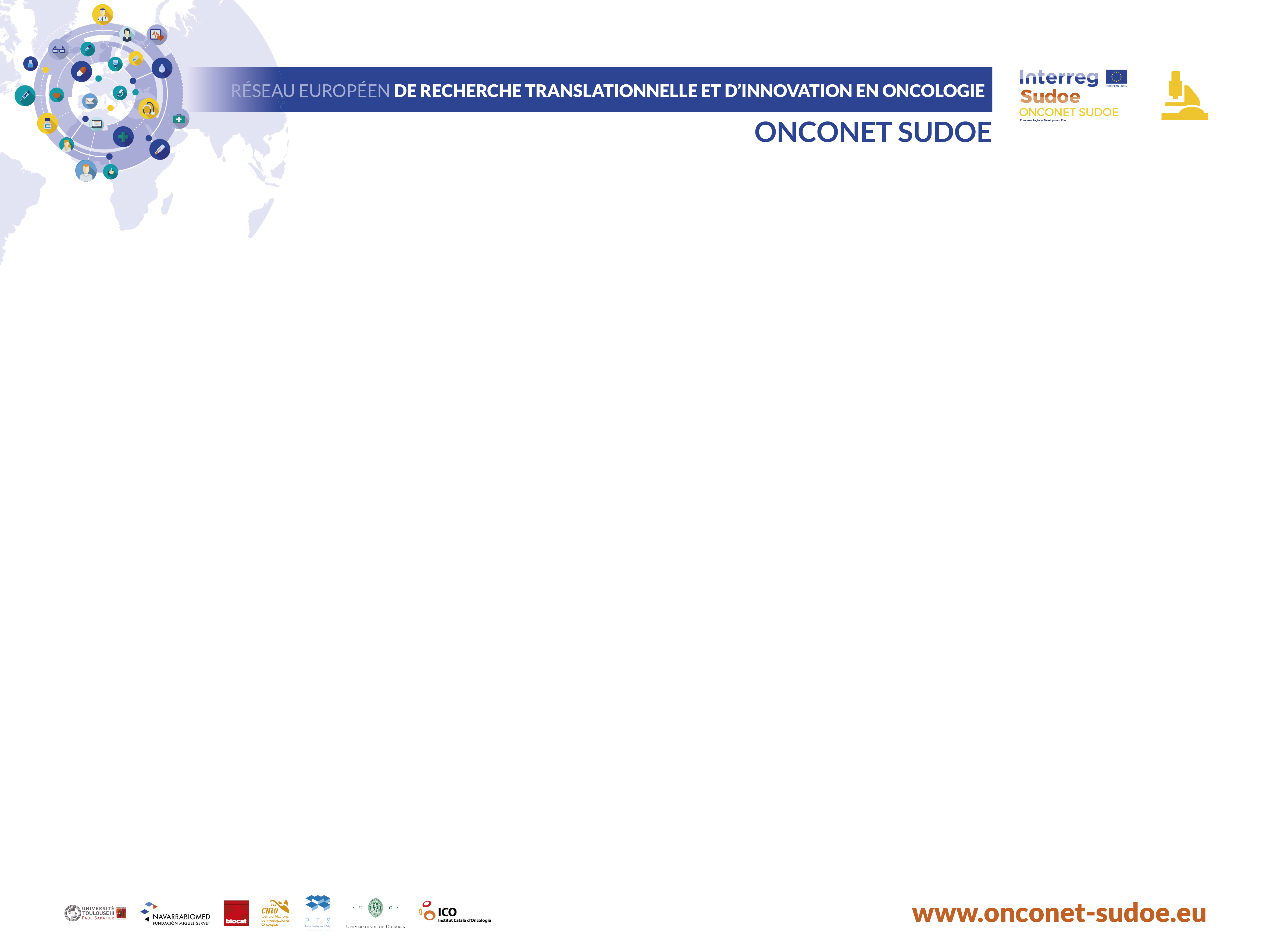 https://www.e-oncologia.org/en
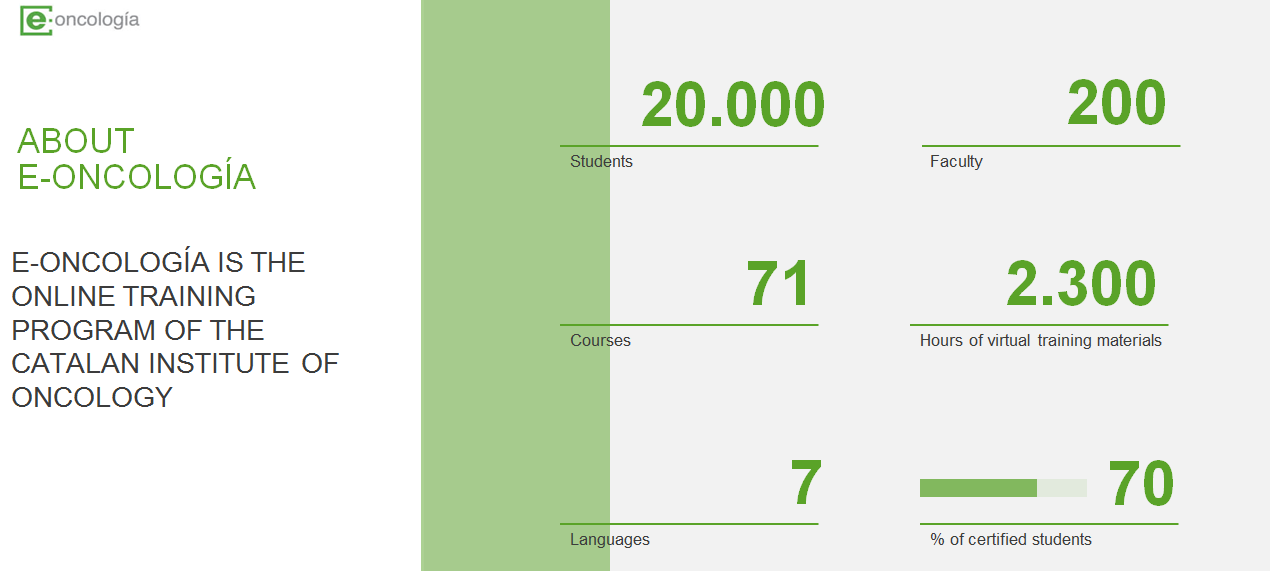 [Speaker Notes: And this is what it looks like]
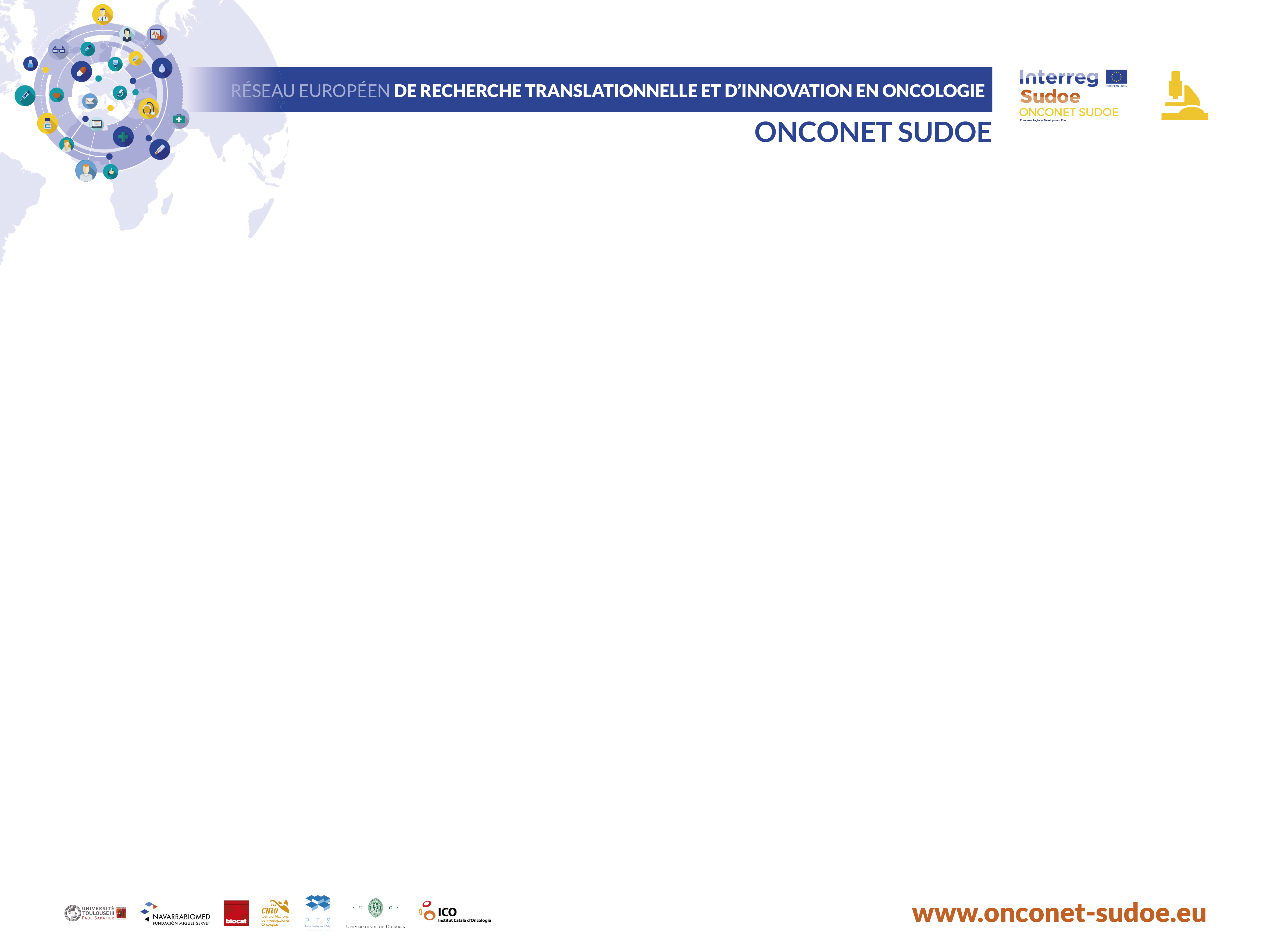 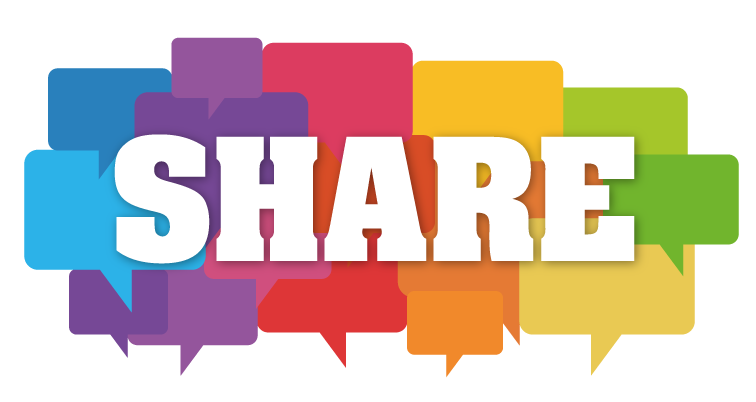 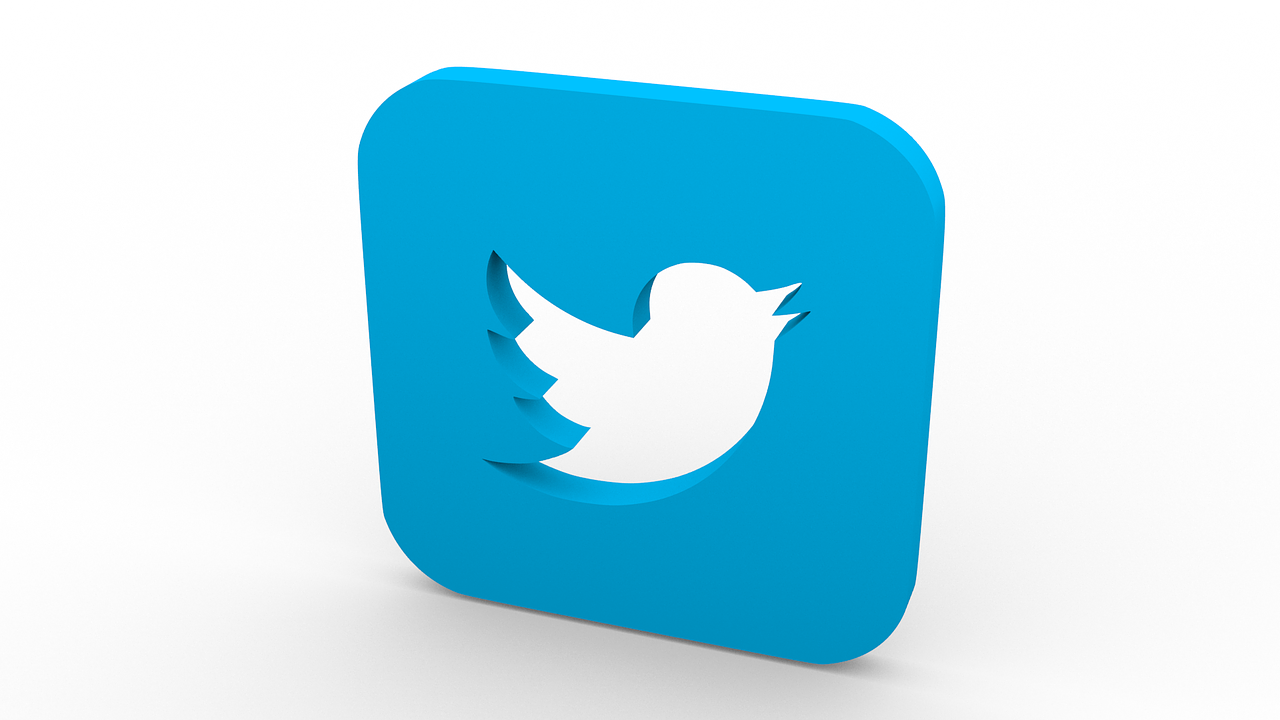 @ONCONET_SUDOE
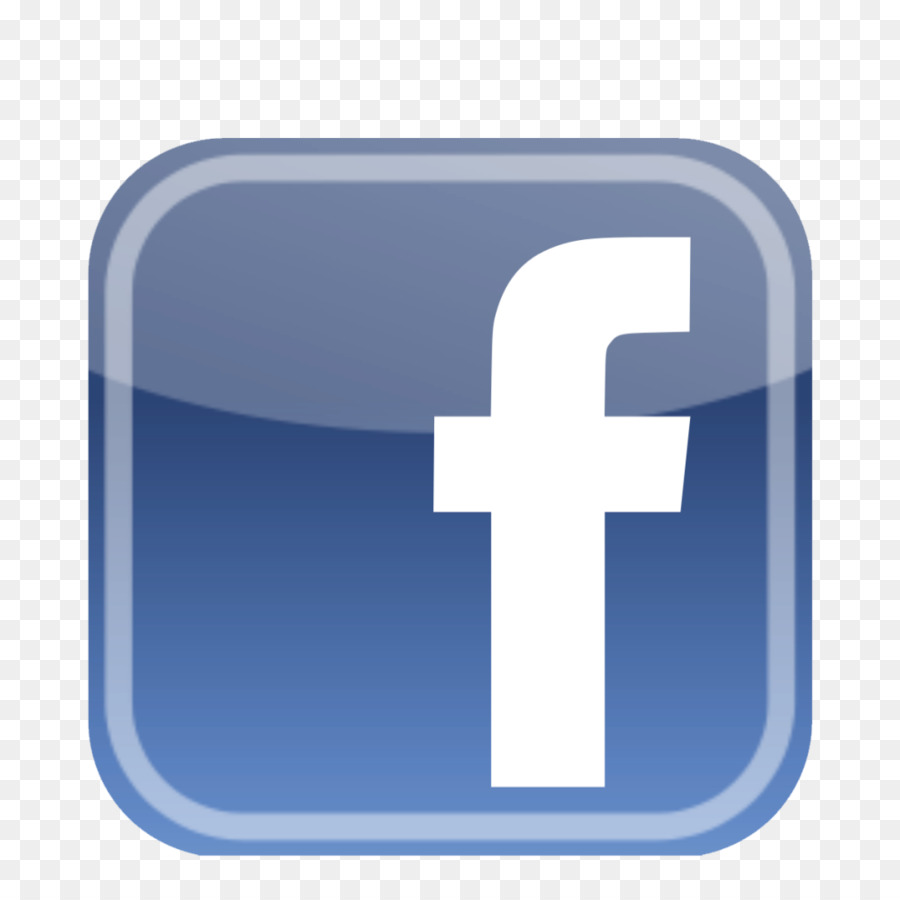 Interreg Sudoe Programme